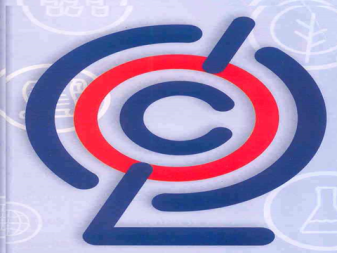 Особенности разработки и реализации рабочих программ по предметам учебного плана
ФГОС НО
Выступление подготовлено  учителем начальных классов Гавриловой О.В. (высшая категория) на основе опыта работы по составлению рабочей программы.
Рабочая учебная программа
 это документ, созданный учителем, дающий представление о том, как в практической деятельности педагога реализуются компоненты (федеральный, региональный, школьный) государственного образовательного стандарта при изучении конкретного предмета в данном общеобразовательном учреждении;
 это программа действий учителя для достижения образовательных результатов.
Рабочая программа разрабатывается для:

 обеспечения конституционного права граждан Российской Федерации на получение качественного общего образования;
 обеспечения достижения обучающимися результатов обучения в соответствии с федеральным государственным образовательным стандартом;
 повышения профессионального мастерства педагогов.
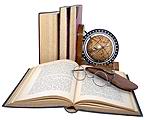 Цель рабочей программы:
 планирование, организация, коррекция учебного процесса и управление учебным процессом по изучению конкретной дисциплины.
Задача рабочей программы:
- определение основных методических подходов и последовательности изучения учебной дисциплины с учётом особенностей учебного процесса и контингента обучающихся в текущем учебном году.
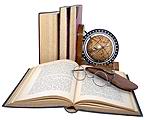 Что значит составить рабочую     учебную программу по предмету?

 Это значит переработать и модифицировать существующие  примерные программы, с этой целью:
сравнить содержание примерных программ и содержание ФГОС;
сравнить содержание авторских программ с содержанием Примерных программ и содержанием ФГОС;
выявить расхождения, зафиксировать их;
добавить на ваше усмотрение собственные разделы или расширить тот или иной раздел, включив в него дополнительные дидактические единицы;
перераспределить часы на темы и разделы - составить рабочую программу согласно структуре.
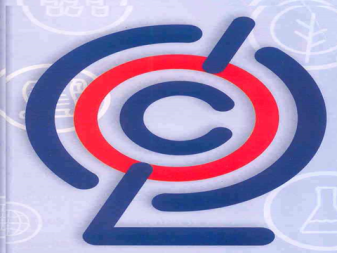 Требования к рабочей программе  в рамках реализации ФГОС
Рабочие программы по предметам входят в пакет документов школы, создаваемых в рамках реализации ФГОС и являются составной частью основной образовательной программы.
Рабочая программа формируется на основе:
принятой основной образовательной программы школы,
учебного плана школы,
примерных программ учебных курсов, предметов, дисциплин (модулей), рекомендованных Министерством образования и науки Российской Федерации, а также авторских программ с учетом целей и задач основной образовательной программы школы соответствующего ей учебно-методического комплекта
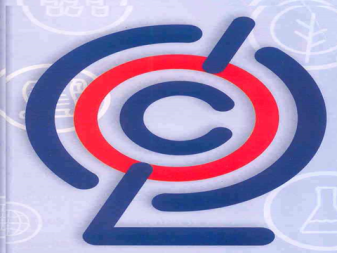 Ценностно-смысловое значение рабочей программы учителя по учебному предмету
Рабочая программа учителя является  авторским документом, отражающим не только требования Стандарта, но также и особенности их реализации:


содержание 
методические подходы 
сроки 
 порядок изучения
которые намечены учителем с учетом конкретных условий, возможностей, особенностей учащихся, учителя, образовательного учреждения, социума
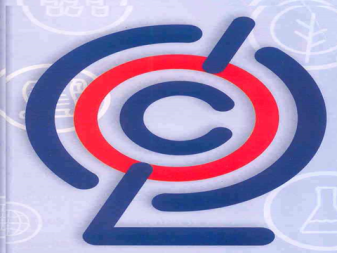 Функции рабочей программы
Как и программы по учебным предметам в составе образовательной программы школы, рабочие программы выполняют                 три основные функции
:
организационно-планирующую
нормативную
информационно-методическую
Информационно-методическая функция позволяет всем участникам образовательного процесса получить представление о целях, планируемых результатах, содержании, последовательности изучения материала, а также путях достижения планируемых результатов освоения образовательной программы учащимися средствами данного учебного предмета
Организационно-планирующая функция предусматривает выделение этапов обучения, структурирование учебного материала, определение его количественных и качественных характеристик на каждом из этапов, в том числе для содержательного наполнения промежуточной аттестации учащихся.
Нормативная функция определяет обязательность реализации содержания программы в полном объеме.
Требования к рабочей программе
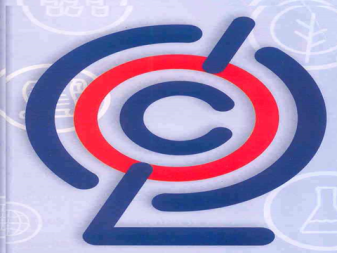 наличие признаков нормативного документа;
учет основных положений образовательной программы школы;
системность и целостность содержания образования;
последовательность расположения и взаимосвязь всех элементов содержания курса;
учет логических взаимосвязей с другими предметами учебного плана школы;
конкретность и однозначность представления элементов содержания образования;
определение планируемых результатов реализации программы.
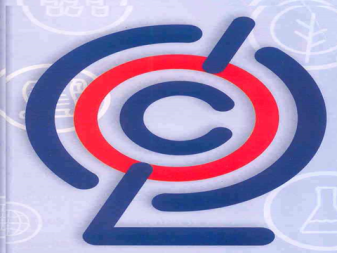 Структура рабочей программы
Структура рабочей программы является формой представления учебного курса предмета, дисциплины (модуля) как целостной системы, отражающей внутреннюю логику организации учебно-методического материала, и включает в себя следующие элементы:
титульный лист; 
пояснительная записка; 
общая характеристика учебного предмета, курса;
место учебного предмета, курса в учебном плане;
содержание учебного предмета, курса;
тематическое планирование;
требования к уровню подготовки учащихся;
результаты освоения предмета и система оценки;
материально-техническое   обеспечение образовательного процесса;
календарно-тематическое планирование;
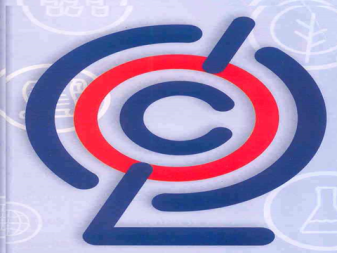 Титульный лист
полное наименование общеобразовательной учреждения в соответствии с уставом;
гриф утверждения программы;
название курса, для изучения которого написана |программа и уровень образования: базовый или углублённый;
указание параллели, класса, в котором изучается курс;
фамилию, имя, отчество разработчика программы, квалификационная категория;
год разработки программы.
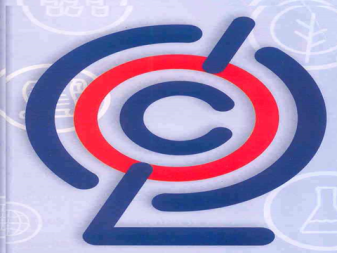 Назначение пояснительной записки
Назначение пояснительной записки в структуре рабочей программы состоит в том, чтобы конкретизировать цели, задачи, образования с учетом специфики учебного предмета; сроки реализации программы; логические связи данного предмета с остальными предметами (разделами) образовательного плана.
I.Пояснительная записка
Рабочая программа разработана на основе федерального государственного  образовательного стандарта начального 
общего образования ( ФГОС НОО) и с учетом примерной основной образовательной программы по литературному чтению
 1-4 классы авторов Л.А. Ефросинина, М.И. Оморокова в соответствии с нормативно-правовыми документами:
1. Федеральный закон «Об образовании в РФ» № 237-ФЗ, принят от 29.12. 2012 г.;
2. Приказ Министерства образования и науки Российской Федерации от 06.10.2009 г. 
№ 373 «Об утверждении и введении в действие ФГОС начального общего образования» 
(с изменениями от 26.11.2010 г. № 1241 и от 22.09.2011 г. № 2357);
3. Приказ Министерства образования РФ от 05.03.2004 г. №1089 «Об утверждении федерального компонента
 государственных образовательных стандартов начального, основного общего и среднего (полного) общего образования»;
4.Приказ Министерства  образования Российской Федерации «Об утверждении федеральных перечней учебников,
 рекомендованных к использованию при реализации имеющих государственную аккредитацию образовательных 
программ начального общего, основного общего, среднего общего образования»  №253 от 31.03.2014 г.;
5.Приказ Министерства образования Российской Федерации «О внесении изменений в федеральный перечень учебников,
 рекомендованных к использованию при реализации имеющих государственную аккредитацию образовательных программ 
начального общего, основного общего, среднего общего образования утвержденный приказом Министерства образования и
 науки РФ от 31.03.2014 г. №253», от 20.06.2017 г. №581;
6.Приказ Министерства образования и науки Ростовской области «Об утверждении регионального примерного недельного
 учебного плана для образовательных организаций, реализующих программы общего образования, расположенных на
 территории Ростовской области на 2018-2019 учебный год»;
7.Приказ Министерства образования и науки Ростовской области «О примерном порядке утверждения и примерной 
структуре рабочих программ» №24/4.11-485 от 08.08.2014 г.;
8.Постановление Главного государственного санитарного врача «Об утверждении СанПиН  2.4.2.2821-10 «Санитарно-
эпидемиологические требования к условиям и организации обучения в общеобразовательных учреждениях» 
№189 от 29.12.2010г.;
9.Устав муниципального бюджетного общеобразовательного учреждения средней общеобразовательной школы №4
 г. Белая Калитва, Ростовской области;
10.Основная образовательная программа начального общего образования 
МБОУ СОШ №4;
11.Учебный план МБОУ СОШ №4 на 2018-2019 учебный год.
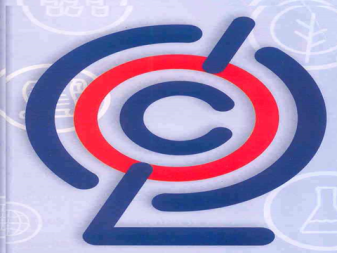 Общая характеристика учебного предмета.
Роль, значимость,преемственность, практическая направленность в достижении обучающимися планируемых личностных, метапредметных и предметных результатов; ценностные ориентир содержания;
обоснование выбора содержания части программы по учебному предмету.
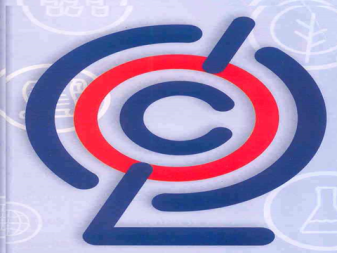 Планируемые результаты изучения учебного курса
Формулируются на основе требований к результатам освоения основной образовательной программы начального общего образования школы. Планируемые результаты по каждому содержательному разделу программы представлены в двух блоках:
«Ученик научится»
«Ученик получит 
возможность научиться».
на момент окончания начального общего образования
Необходимо помнить при составлении раздела!!!
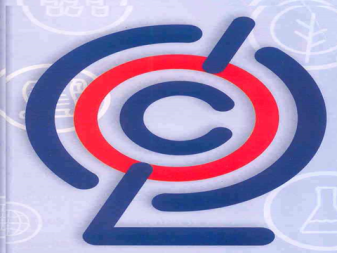 Место учебного предмета в учебном плане
Место учебного предмета в учебном плане в инвариантной и(или) вариативной частях учебного плана; количество часов в неделю, общее количество часов в год; классы.
III.Место учебного предмета в учебном плане

Рабочая программа учителя по курсу литературного чтения для учащихся 2-го класса  
рассчитана на 140 часов (4 часа в неделю из инвариантной части учебного плана, 35 
учебных недели). В связи с тем, что 7 дней выпадает на праздничные дни, то всего 
получается 133 ч. 10% учебного времени отведено на региональный компонент.
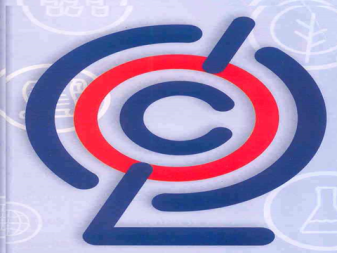 Основное содержание программы.
Предоставлено:
содержание изучаемого учебного материала в виде перечисления основных разделов, тем курса и перечня дидактических элементов в рамках каждой темы.
НО:
Учитель, разрабатывая рабочую программу, может  определять новый порядок изучения материала; вносить изменения в содержание изучаемой темы, конкретизируя и детализируя дидактические единицы; расширять перечень дидактических единиц; дополнять требования к уровню подготовки учащихся. Изменения, произведенные в содержании рабочей программы по сравнению с программой по учебному предмету должны быть обоснованными, логически вытекать из заявленных в пояснительной записке целей и задач
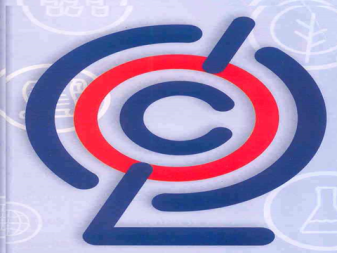 Тематическое планирование
включает последовательность изучения разделов и тем программы с указанием количества часов, характеристики основных видов деятельности ученика, универсальных учебных действий, осваиваемых в рамках изучения темы.
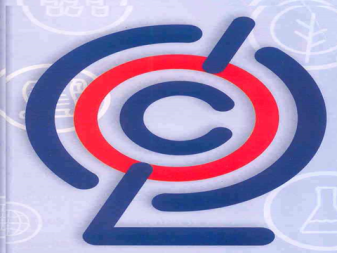 Требование к уровню подготовки обучающихся по данному предмету.
Результаты освоения учебного предмета и система их  оценки (отражает индивидуальные, общественные и государственные потребности, сформулированные с учетом возрастных и индивидуальных особенностей обучающихся; определяет систему оценки планируемых результатов, индивидуальных достижений обучающихся в формах и видах контроля, контрольно-измерительных материалов, в показателях уровня успешности учащихся). Система оценки результатов утверждена в Основной образовательной программе школы.
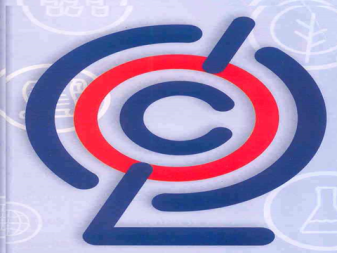 Перечень учебно-методического и 
материально-технического обеспечения
Содержит в себе справочную информацию о выходных данных авторских программ, учебника, авторского учебно-методического комплекта и дополнительной литературы
Федеральный закон от 29.12.2012 № 273-ФЭ 
«Об образовании в РФ»
Направленность (профиль) образования трактуется новым законом 
«Об образовании в РФ» как ориентация рабочей  программы учителя на конкретную области знания и виды деятельности, определяющие ее предметно-тематическое содержание, преобладающие виды учебной деятельности обучающегося и требования к результатам  освоения образовательной программы.
Календарно-тематическое планирование
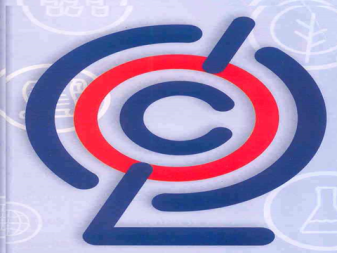 Самый важный компонент рабочей программы, так как позволяет распределить весь учебный материал в соответствии с учебным планом и годовым учебным графиком работы школы.
Порядок рассмотрения и утверждения рабочей программы.
-    Рабочая программа рассматривается на заседании методического совета на предмет соответствия
 требованиям   ФГОС НО  образования, а также требованиям к структуре и содержанию рабочей
 программы.
-    Рабочая программа получает экспертное заключение (согласование) у заместителя директора по 
УВР на предмет соответствия  учебному плану, требованиям  ФКГСОО и ФГОС общего
 образования, соответствие выбора учебников и учебных пособий, утвержденному федеральному
 перечню учебников. Допускается проведение экспертизы с привлечением внешних экспертов. 
 -   При несоответствии рабочей программы установленным данным Положением требованиям, 
руководитель ОУ накладывает резолюцию о необходимости доработки с указанием конкретного 
срока исполнения. 
-    Рабочая программа утверждается ежегодно до 1 сентября включительно приказом директора ОУ.
Все изменения, дополнения, вносимые педагогом в рабочую программу в течение учебного года,
 должны быть согласованы и утверждены в соответствии с процедурой (на титульном листе 
делается соответствующая запись о дате внесения изменений).
      Администрация ОУ осуществляет контроль реализации рабочих программ в соответствии
 с планом работы.
      Приступая к составлению Рабочей программы, необходимо изучить ФГОС НОО, Программу
 УМК, по которому планируете работать, познакомиться с классом. Желаю успехов всем!
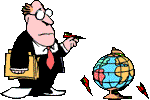 Удачи вам, дорогие коллеги!